Parameters of a 100km Very Large Hadron Collider
M. Karl Medina—Intern: SIST
Supervisors: Dr. Chandra Bhat 
  	        Dr. Tanaji Sen
August 5, 2013
Outline
VLHC: The Plan
Progress in colliders

Important Parameters
Calculations
Methods

Time Evolutions
Results and comparisons
Karl Medina    SIST 2013
2
Physics central blog
Karl Medina    SIST 2013
3
Injectors for the collider
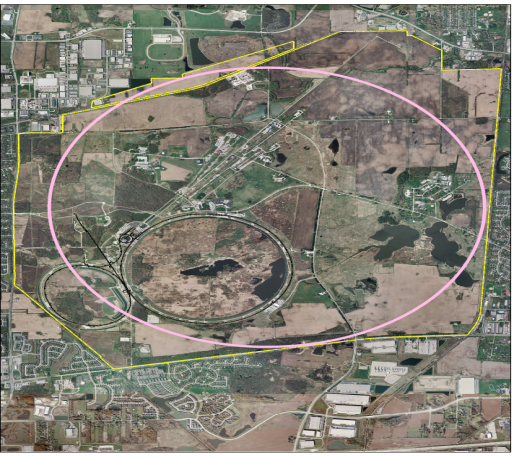 Ion source, Linac, Booster, Main Injector, Tevatron
Project X for high intensity low emittance 8 GeV beam
Replace Linac and Booster 
Main injector to deliver 150 GeV beam
New injector to accelerate from 150 to ~ 3 TeV
     - Reuse Tevatron tunnel with 16 T magnets
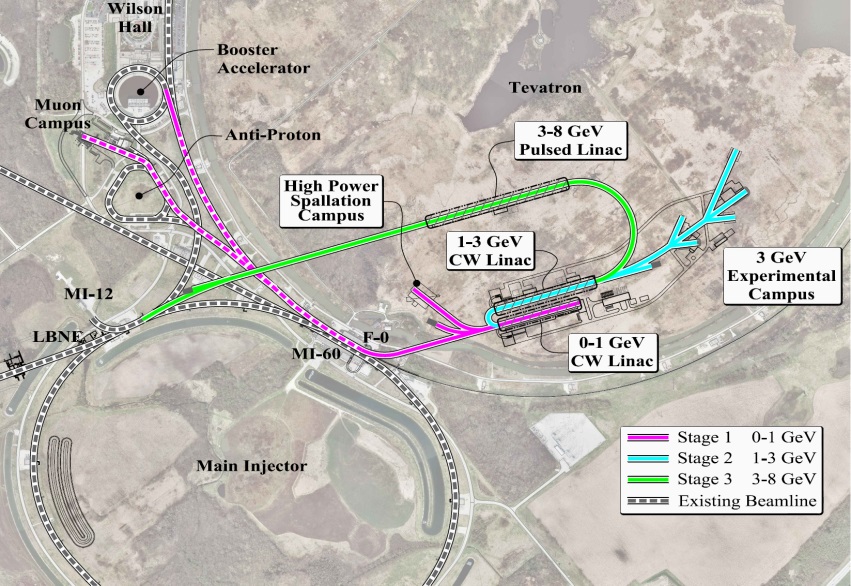 Karl Medina    SIST 2013
4
Hadron Colliders - Wikipedia
Karl Medina    SIST 2013
5
Hadron Colliders
Karl Medina    SIST 2013
6
VLHC Principles of Design
Early plans
233 km circumference
Stage 1 ring:  (1 to 20) TeV 
Stage 2 ring : (20 to 87.5) TeV
Super-ferric magnets for the 2 T low field, stage 1, Injection from Tevatron
 Nb3Sn magnets for 10T high field, stage 2. Injection from Stage 1
50 TeV in a 100 km ring with 16T dipoles.
Synchrotron radiation dominated hadron collider. Damping time ~  1 hr;   integrated luminosity is nearly independent of the initial emittance
All modules in units of half cell length
Cell length = integer multiple of bunch spacing. Ensures bunches collide in all detectors.
Bunch spacing = integer multiple of Tevatron 53 Mhz bucket length.
Karl Medina    SIST 2013
7
Design parameters
Karl Medina    SIST 2013
8
Luminosity
Karl Medina    SIST 2013
9
Java Program
Considers
Synchrotron radiation damping
Intra-beam scattering
Crossing angle manipulation
Longitudinal emittance is kept constant by noise injection

Evaluates evolutions
Transverse emittance
Bunch Intensity
Luminosity
Average
Integrated
Leveling
Beam-beam tune shifts
Karl Medina    SIST 2013
10
Time Evolution
Transverse emittance
Bunch Intensity
Karl Medina    SIST 2013
11
Time evolution (cont)
Luminosity
Beam-beam tune shifts
Peak Luminosity ~ 4.5 x 1030 cm-2 s-1
Optimal store time ~ 6 hours
Karl Medina    SIST 2013
12
Final Notes
50-50 TeV pp collider
Testing of theory at level beyond current technology

Future developments for the project and the advancement of physics (as well as the economy)
R&D on nonlinear optics, beam-beam compensation,  novel diagnostics,  radiation damage, new tunneling techniques, … to reduce cost.
Karl Medina    SIST 2013
13
Acknowledgements
Chandra Bhat
Tanaji Sen
Pushpa Bhat
SIST Program
Fermilab, DOE
Karl Medina    SIST 2013
14
pp design Parameters - 3
Lattice




  Rf system
Karl Medina    SIST 2013
15
Beam-beam limits
Head-on : ξ achieved : 

0.013 (Tevatron), ~ 0.01 (LHC)


Build a site filler tunnel (~ 16 km) with lower field magnets (slide 4)
Karl Medina    SIST 2013
16
Equations
Karl Medina    SIST 2013
17